Global Climate and Biomes
Climate: temperature, water, sunlight, and wind
Four major abiotic components of climate are temperature, water, sunlight, and wind.
The long-term prevailing weather conditions in an area constitute its climate.
Macroclimate consists of patterns on the global, regional, and local level.
Microclimate consists of very fine patterns, such as those encountered by the community of organisms underneath a fallen log.
Seasonal variations of light and temperature increase steadily toward the poles.
Global air circulation and precipitation patterns play major roles in determining climate patterns.
Warm wet air flows from the tropics toward the poles.
Global climate patterns
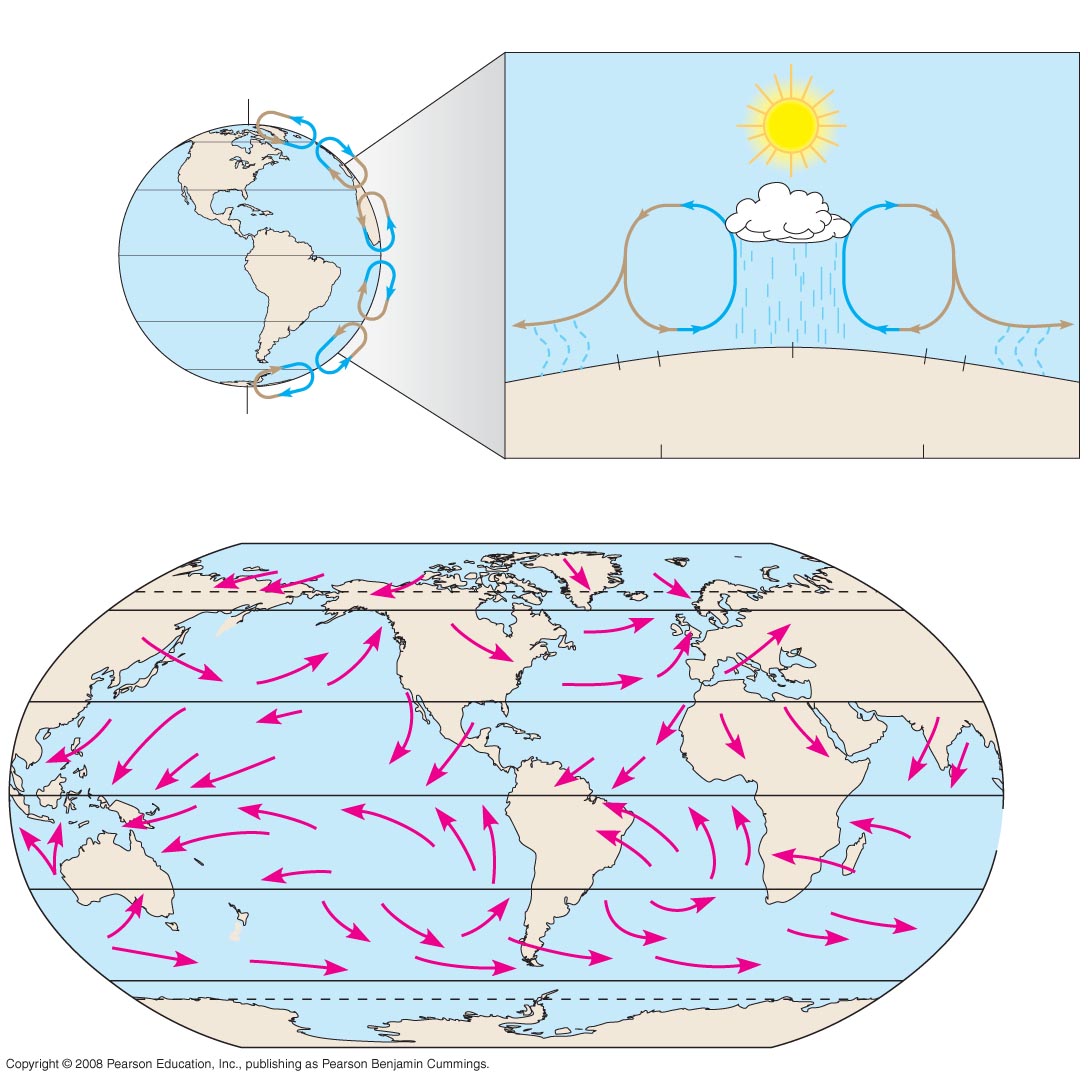 Global Air Circulation and Precipitation Patterns
60ºN
30ºN
Descending
dry air
absorbs
moisture
Descending
dry air
absorbs
moisture
0º (equator)
Ascending
moist air
releases
moisture
30ºS
0º
60ºS
23.5º
23.5º
30º
30º
Arid
zone
Arid
zone
Tropics
Global Wind Patterns
66.5ºN
(Arctic Circle)
60ºN
Westerlies
30ºN
Northeast trades
Doldrums
0º
(equator)
Southeast trades
30ºS
Westerlies
60ºS
66.5ºS
(Antarctic Circle)
[Speaker Notes: Figure 52.10 Global climate patterns]
The great ocean conveyor belt:Cold Current = Labrador    /    Warm = Gulf Stream
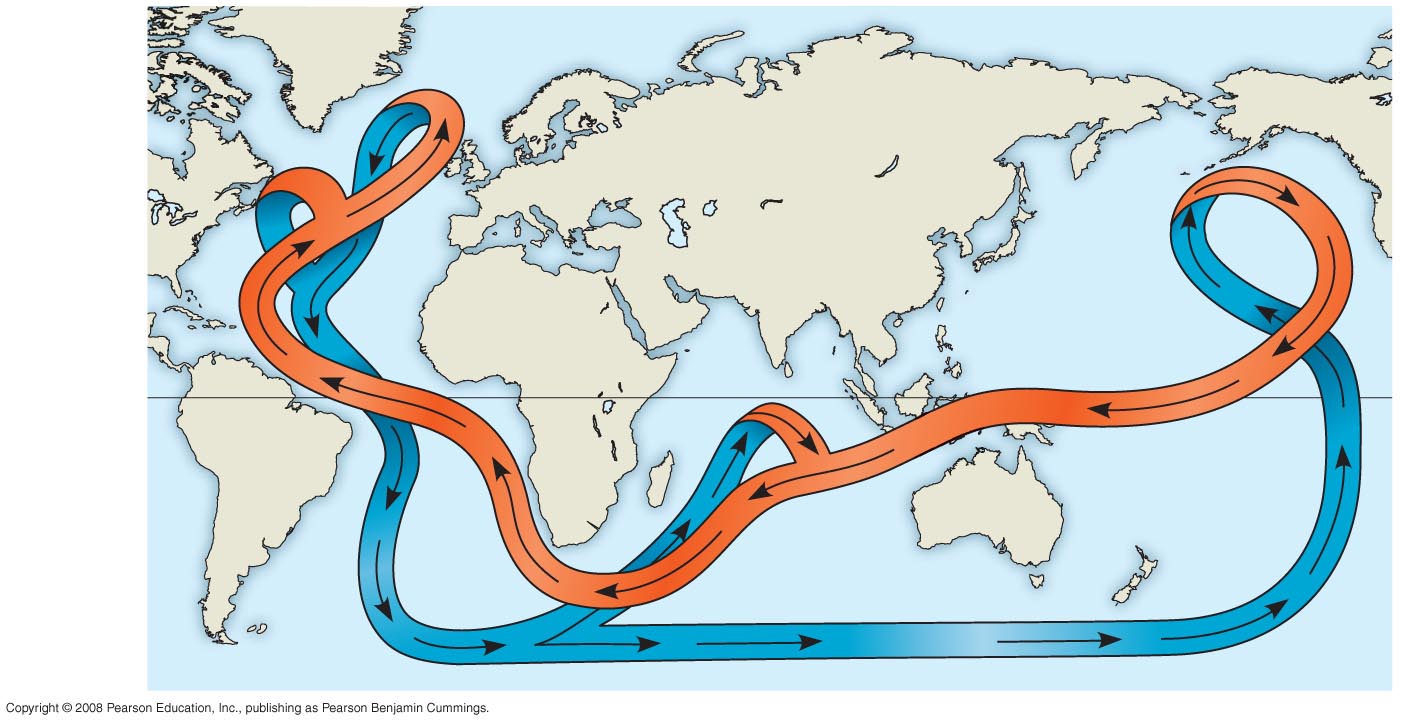 Labrador
current
Gulf
stream
Equator
water
Warm
Cold water
[Speaker Notes: Figure 52.11 The great ocean conveyor belt]
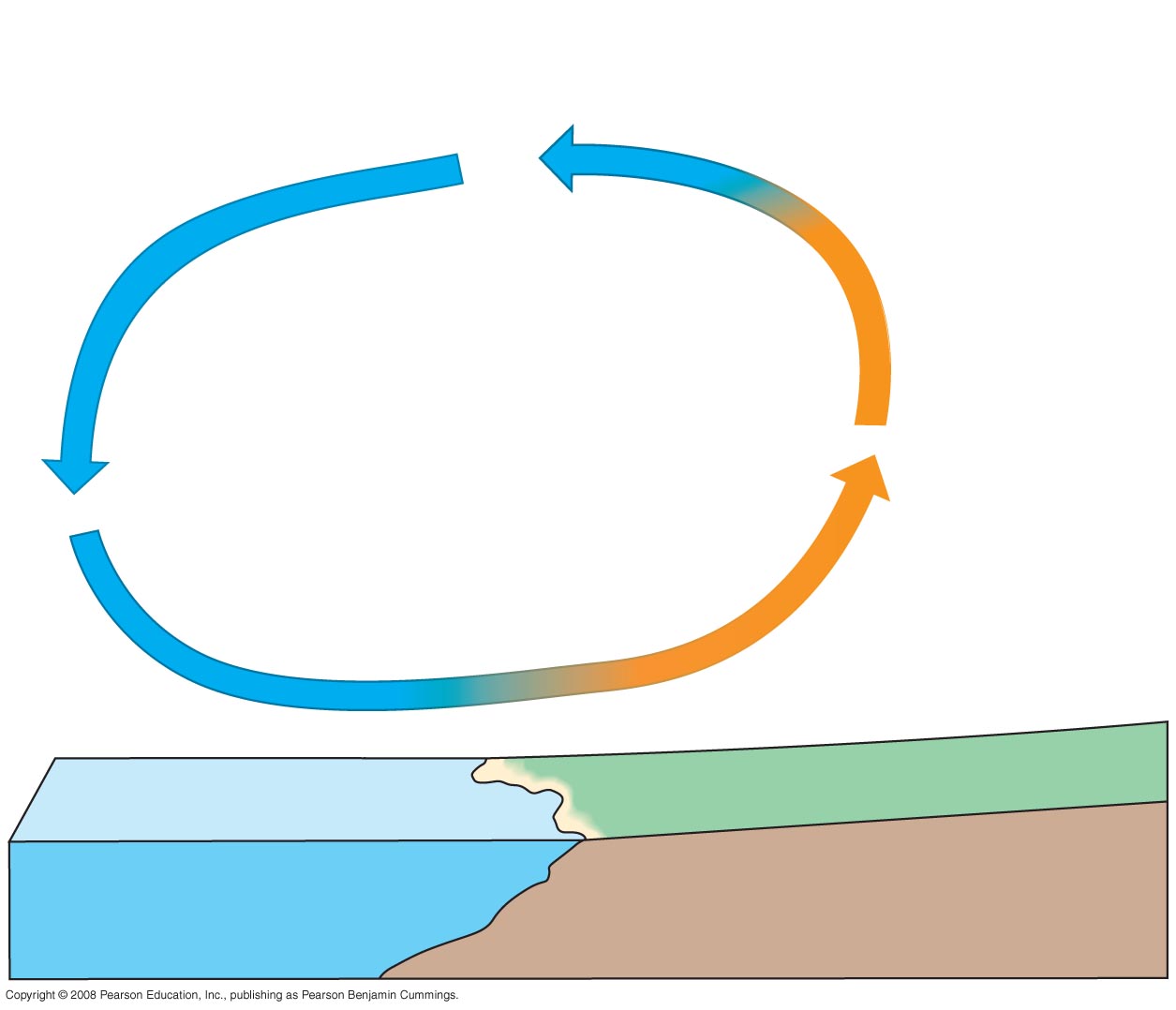 2
Air cools at
high elevation.
Cooler
air sinks
over water.
3
Warm air
over land rises.
1
Cool air over water
moves inland, replacing
rising warm air over land.
4
Moderating effects of a large body of water on climate
[Speaker Notes: Figure 52.12 Moderating effects of a large body of water on climate]
Mountains
Mountains have a significant effect on:
The amount of sunlight reaching an area
Local temperature
Rainfall
Rising air releases moisture on the windward side of a peak and creates a “rain shadow” as it absorbs moisture on the leeward side.
How mountains affect rainfall
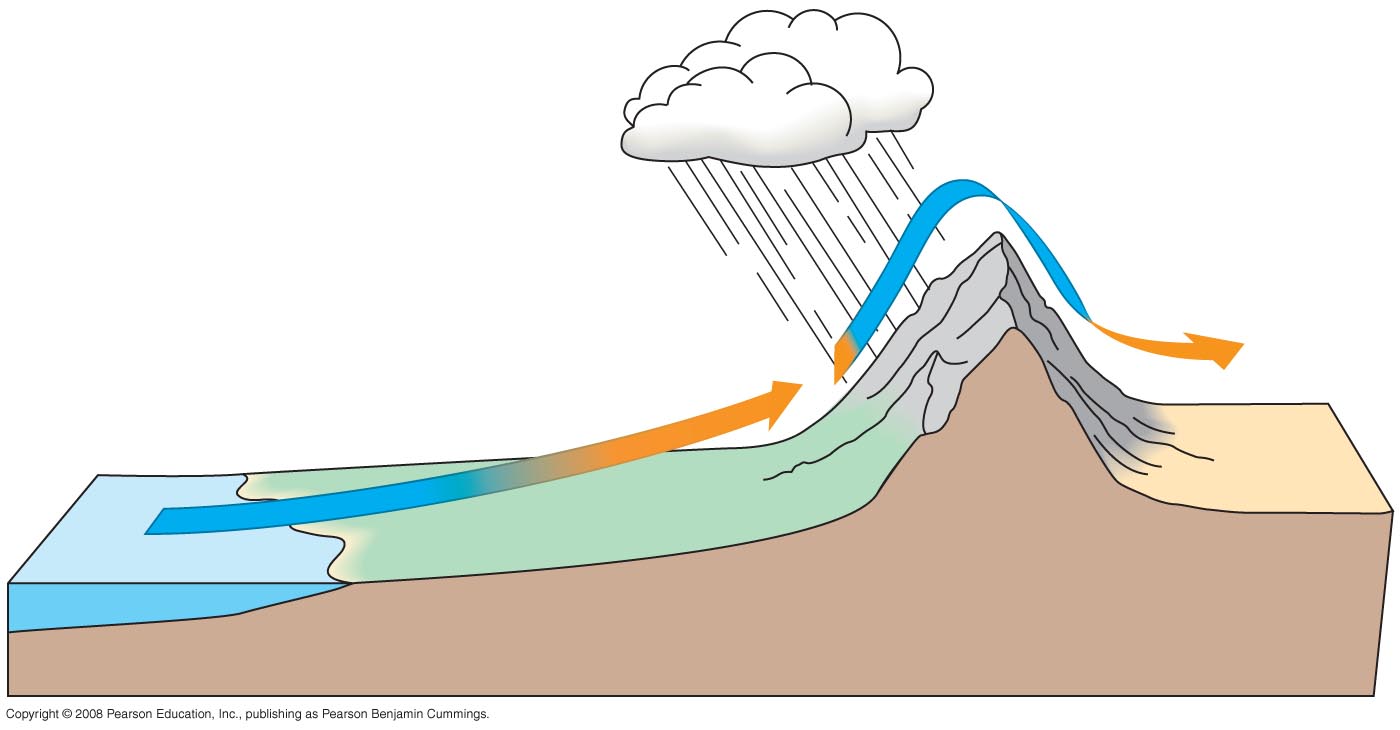 Leeward side
of mountain
Wind
direction
Mountain
range
Ocean
[Speaker Notes: Figure 52.13 How mountains affect rainfall]
Aquatic biomes are diverse and dynamic systems that cover 75% of the Earth
Biomes are the major ecological associations that occupy broad geographic regions of land or water.

Varying combinations of biotic and abiotic factors determine the nature of biomes.

Aquatic biomes account for the largest part of the biosphere in terms of area. They can contain fresh water or salt water (marine).

Many aquatic biomes are stratified into zones or layers defined by light penetration, temperature, and depth.
Zonation in Aquatic Environments
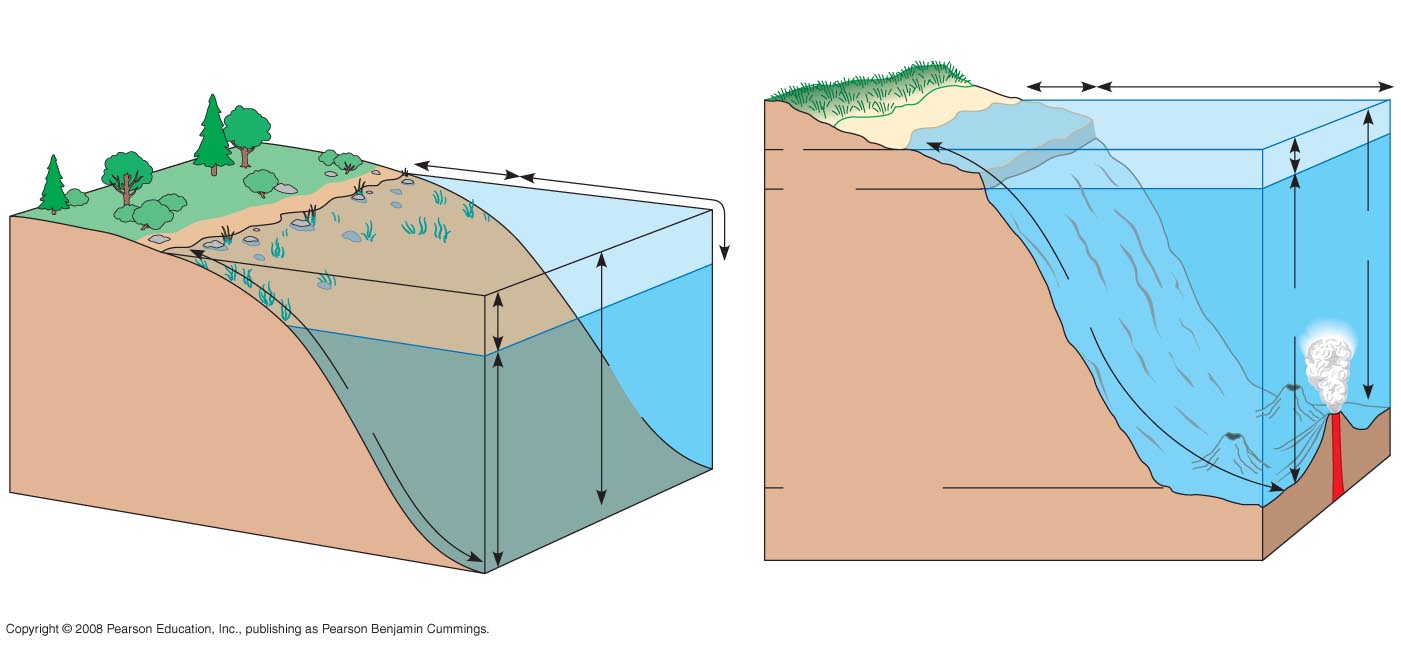 Intertidal zone
Oceanic zone
Neritic zone
Littoral
zone
Limnetic
zone
0
Photic zone
200 m
Continental
shelf
Pelagic
zone
Benthic
zone
Aphotic
zone
Photic
zone
Pelagic
zone
Benthic
zone
Aphotic
zone
2,000–6,000 m
Abyssal zone
(a) Zonation in a lake
(b) Marine zonation
[Speaker Notes: Figure 52.16 Zonation in aquatic environments]
The upper photic zone has sufficient light for photosynthesis while the lower aphotic zone receives little light.
The organic and inorganic sediment at the bottom of all aquatic zones is called the benthic zone.  The communities of organisms in the benthic zone are collectively called the benthos.
Detritus, dead organic matter, falls from the productive surface water and is an important source of food.
The most extensive part of the ocean is the abyssal zone with a depth of 2,000 to 6,000 m.
In oceans and most lakes, a temperature boundary called the thermocline separates the warm upper layer from the cold deeper water.
Many lakes undergo a semiannual mixing of their waters called turnover. 
Turnover mixes oxygenated water from the surface with nutrient-rich water from the bottom.
Seasonal turnover in lakes with winter ice cover
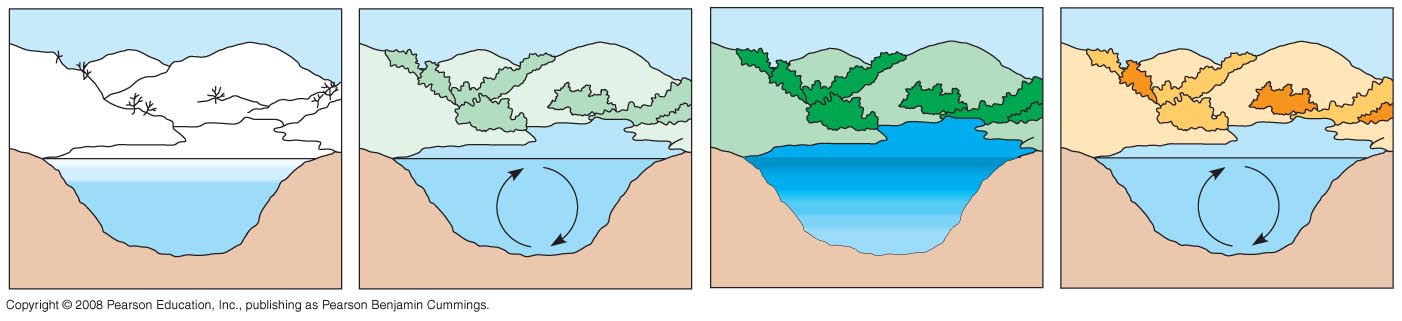 Summer
Winter
Spring
Autumn
22º
4º
0º
4º
20º
4º
2º
4º
18º
4º
4º
4º
8º
4º
4º
4º
6º
4º
4º
4º
5º
4ºC
4ºC
4ºC
4ºC
Thermocline
[Speaker Notes: Figure 52.17 Seasonal turnover in lakes with winter ice cover]
Aquatic Biomes
Major aquatic biomes can be characterized by their physical environment, chemical environment, geological features, photosynthetic organisms, and heterotrophs.
The structure and distribution of terrestrial biomes are controlled by climate and disturbance
Climate is very important in determining the terrestrial biomes in certain areas.
Biome patterns can be modified by disturbance such as a storm, fire, or human activity.
Climate has a great impact on the distribution of organisms.
This can be illustrated with a climograph, a plot of the temperature and precipitation in a region.
The distribution of major terrestrial biomes
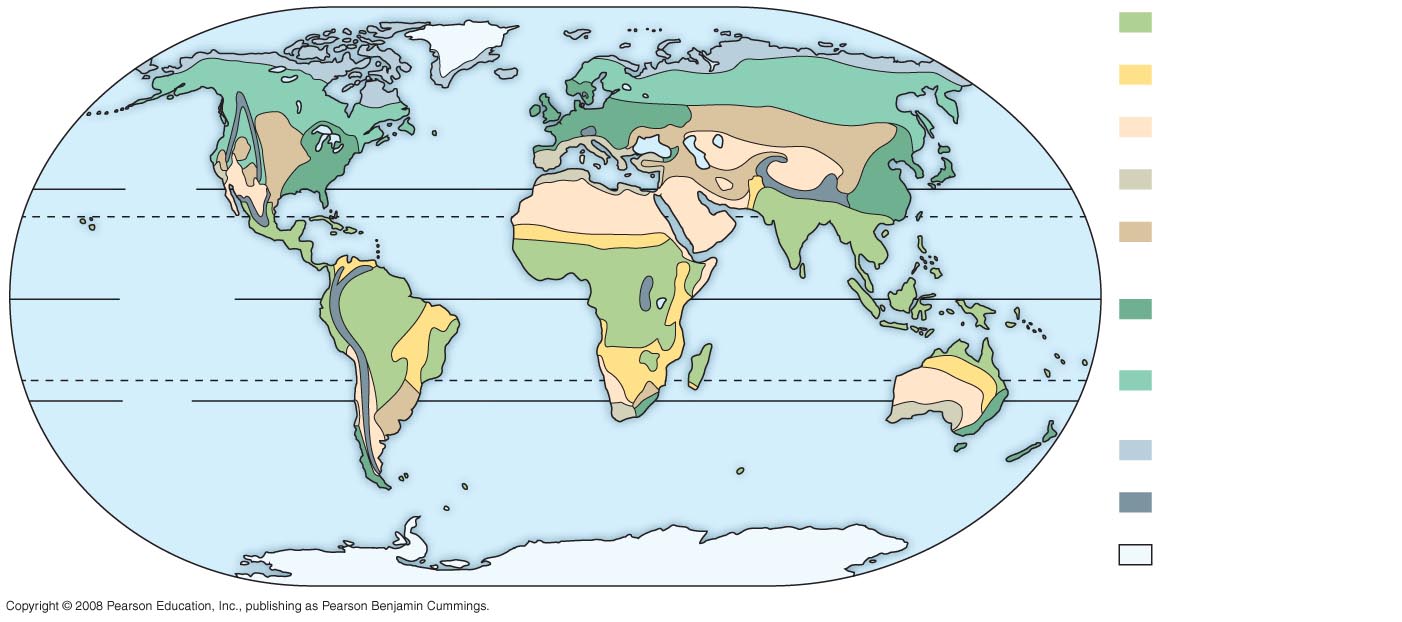 Tropical forest
Savanna
Desert
Chaparral
30ºN
Temperate
grassland
Tropic of
Cancer
Equator
Temperate
broadleaf forest
Tropic of
Capricorn
Northern
coniferous forest
30ºS
Tundra
High mountains
Polar ice
[Speaker Notes: Figure 52.19 The distribution of major terrestrial biomes]
General Features of Terrestrial Biomes and the Role of Disturbance
Terrestrial biomes are often named for major physical or climatic factors and for vegetation.

Terrestrial biomes usually grade into each other, without sharp boundaries.

The area of intergradation, called an ecotone, may be wide or narrow.

Terrestrial biomes can be characterized by distribution, precipitation, temperature, plants, and animals.
Vertical layering is an important feature of terrestrial biomes, and in a forest it might consist of an upper canopy, low-tree layer, shrub understory, ground layer of herbaceous plants, forest floor, and root layer.
Layering of vegetation in all biomes provides diverse habitats for animals.
Biomes are dynamic and usually exhibit extensive patchiness.
Biome Activity
Aquatic:
Freshwater Lake- Alyssa
Wetlands- Sarie
Intertidal Zone- Sebastian
Oceanic Pelagic Zone- Morgan O
Coral Reef- Ryan
Marine Benthic Zone- Eliana




Terrestrial:
Tropical Rainforest- Carmen
Desert- Morgan V
Savanna- David
Chapparal- Cayleigh
Temperate Grassland- Kira
Taiga- Alex
Temperate Broadleaf- Meg
Tundra- Audrey
Biome Activity
Terrestrial Biomes:
Identify annual rainfall
Annual Temperature
Seasonal changes
Predominant vegetation
Common animal species
Aquatic Biomes:

Describe physical environment (temperature, sunlight, etc)

Describe chemical environment (oxygen, nutrients, etc)

Photosynthetic organisms (autotrophs)

Common heterotrophs/animals